Мастера  ПУ – народ особый
Они- специалисты  высшей пробы
Которые не только обучают,
Но и «пасут», лелеют, опекают…
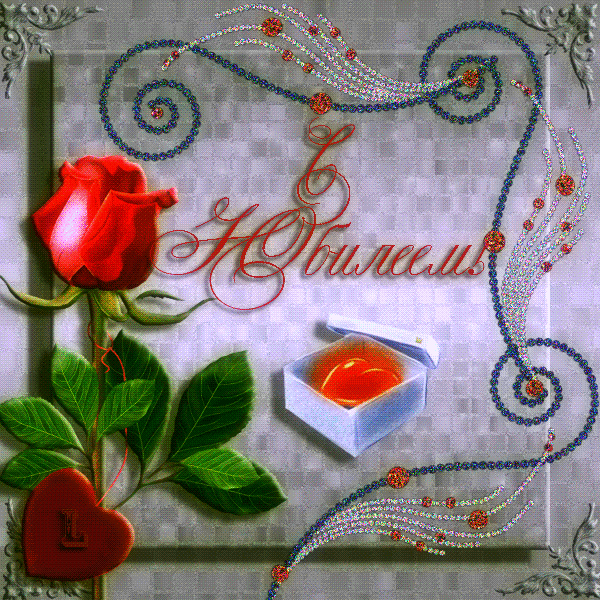 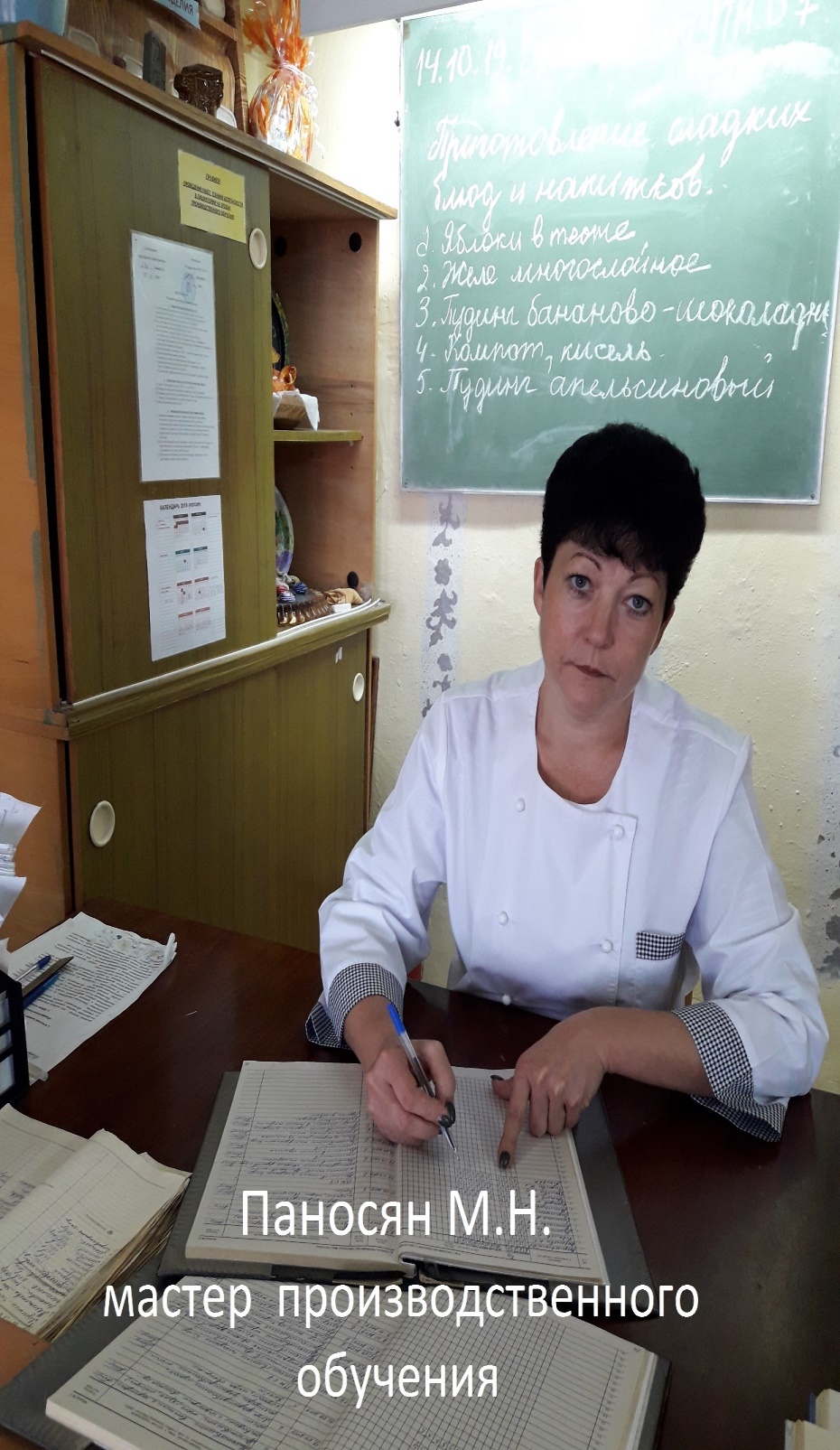 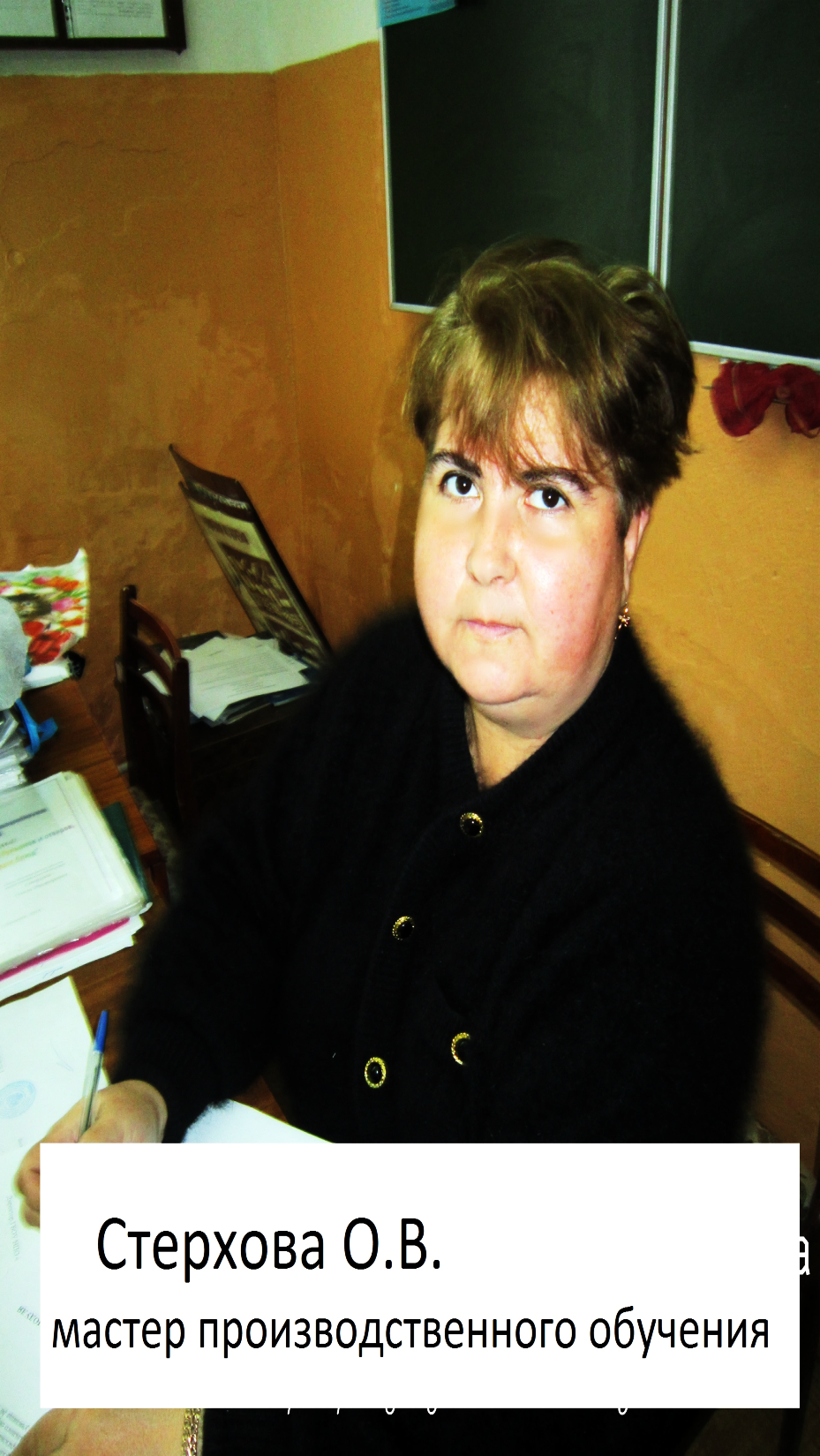 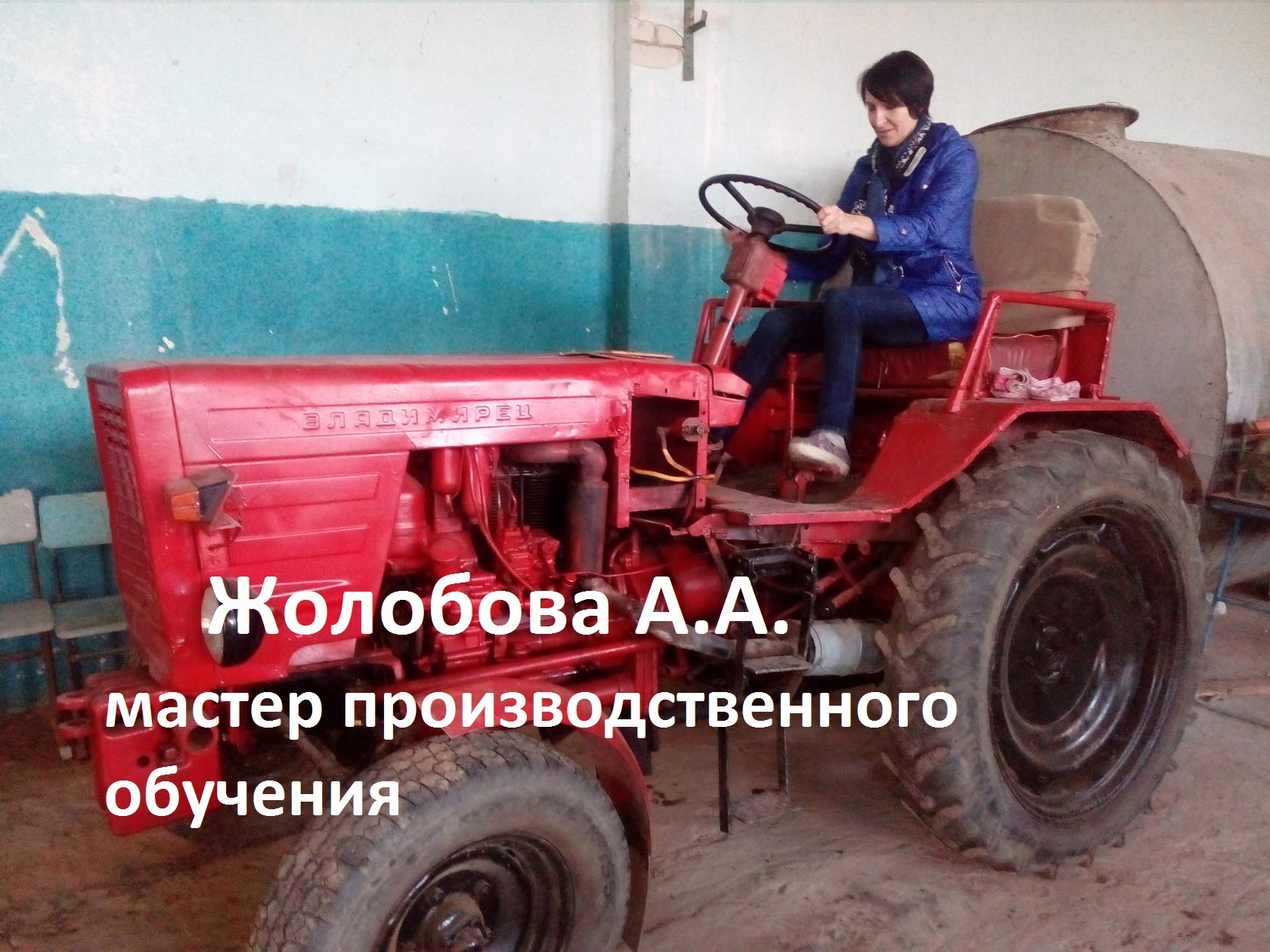 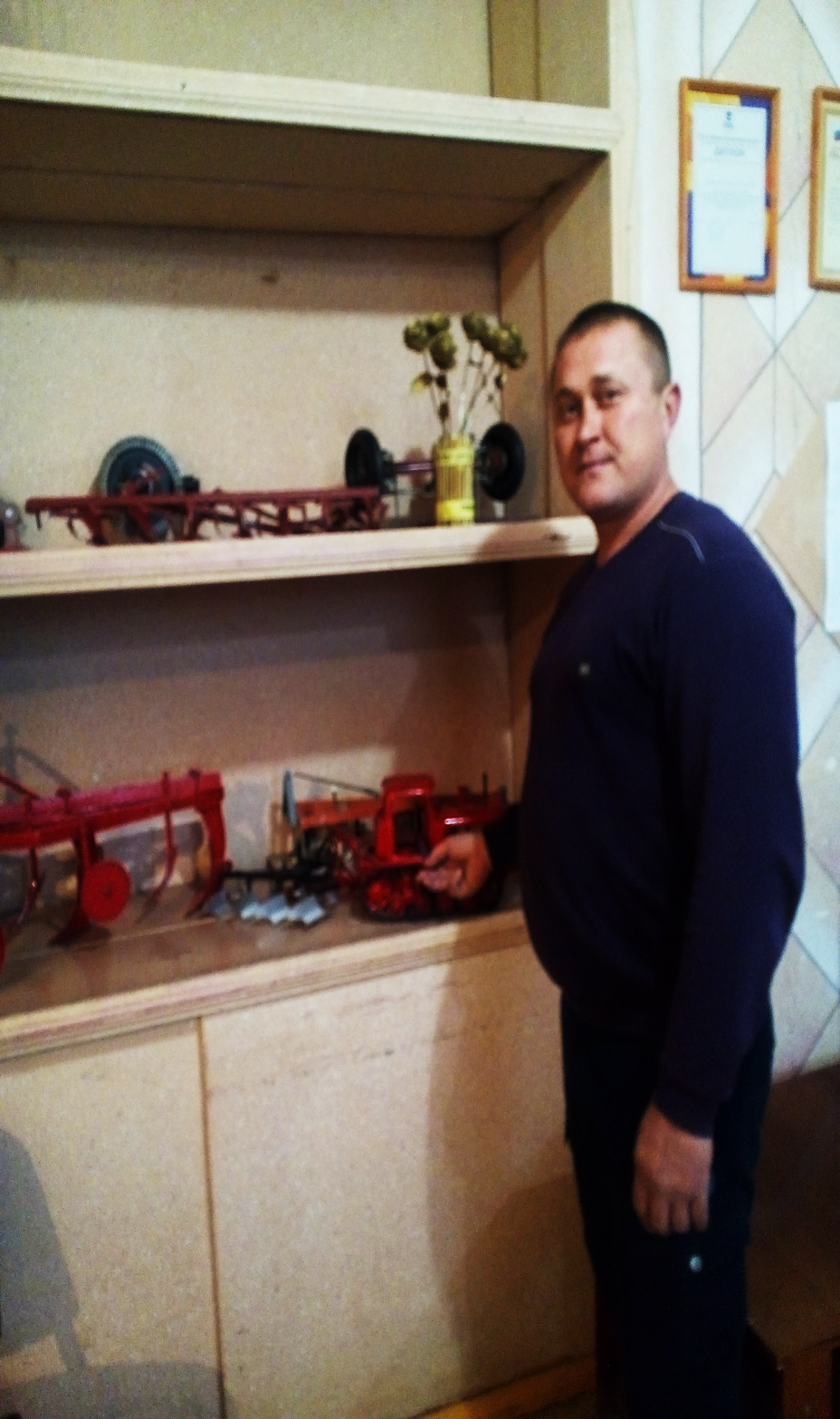 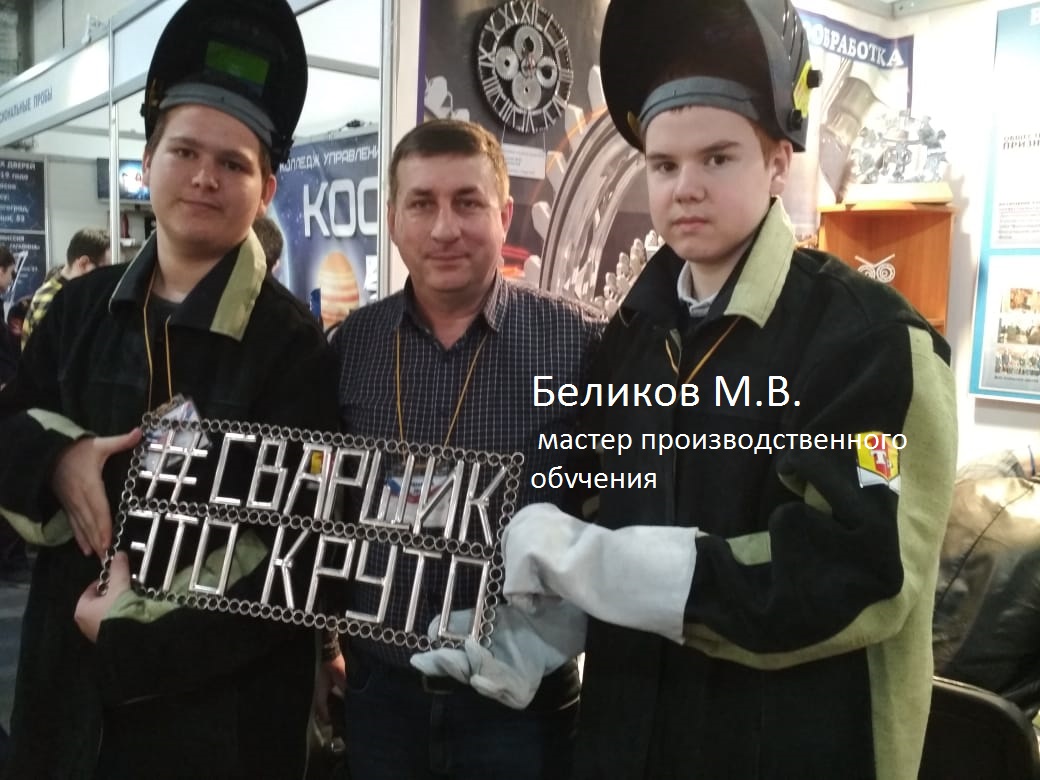 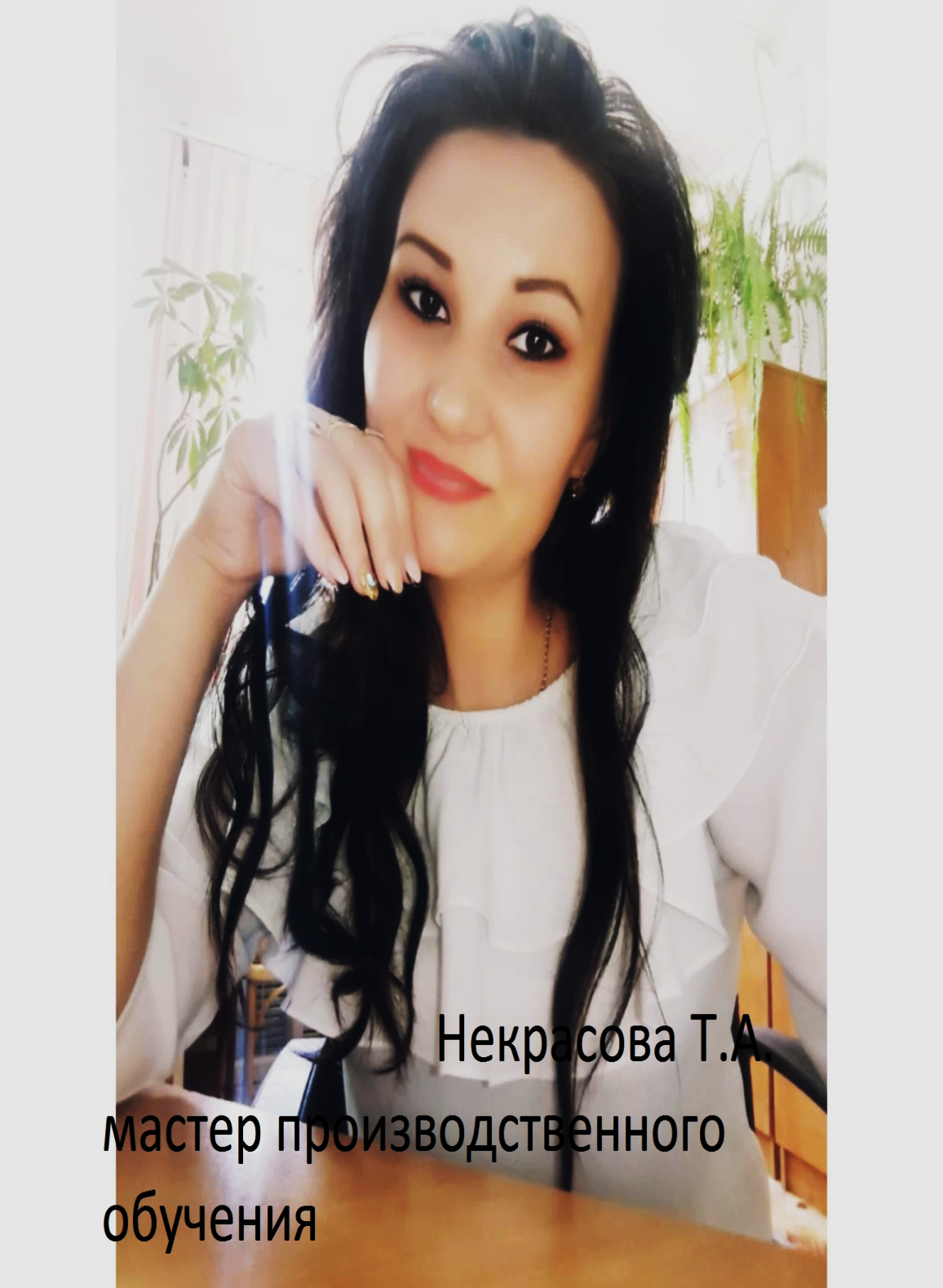 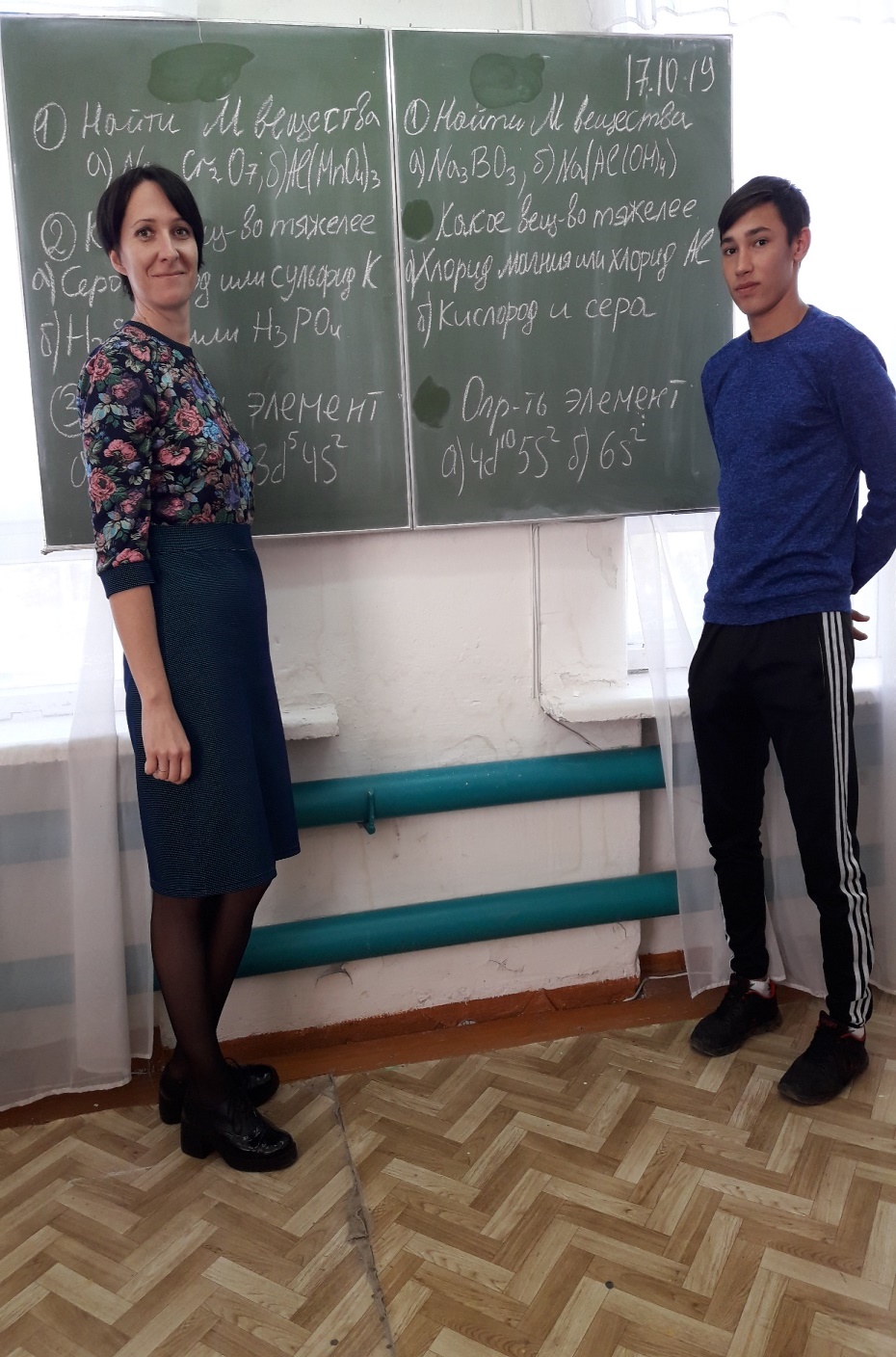 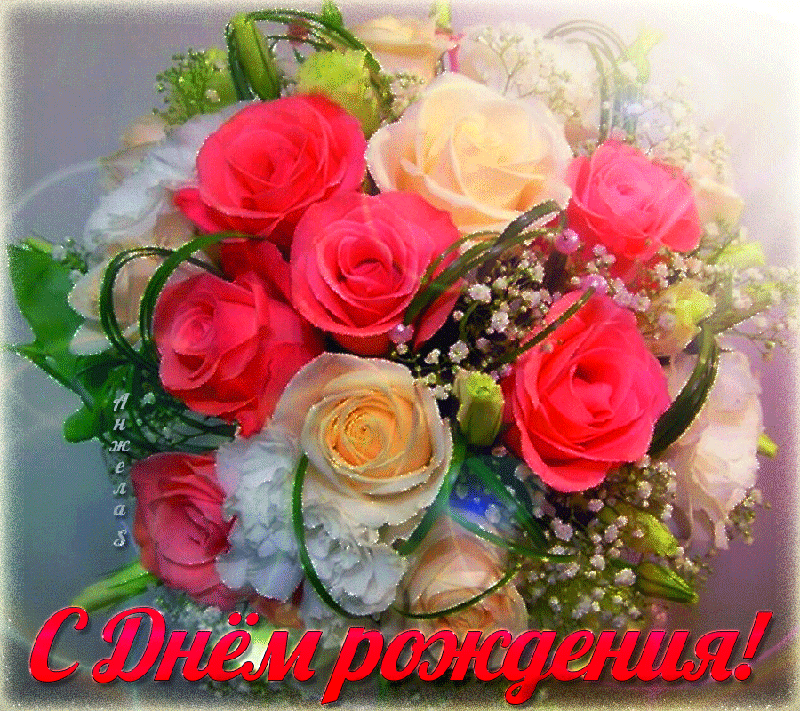 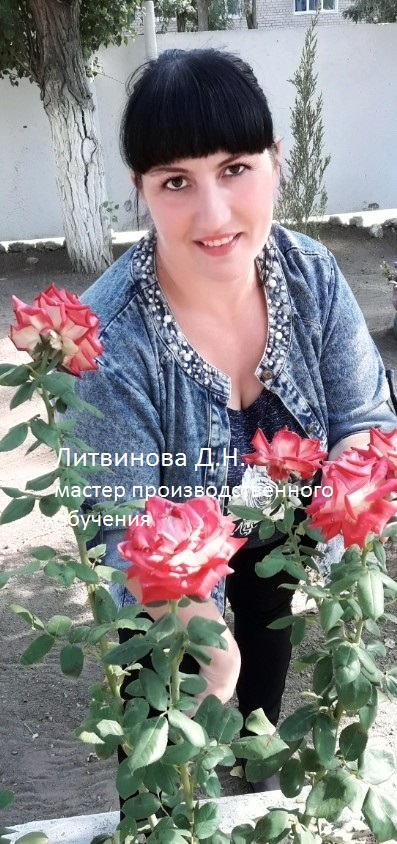 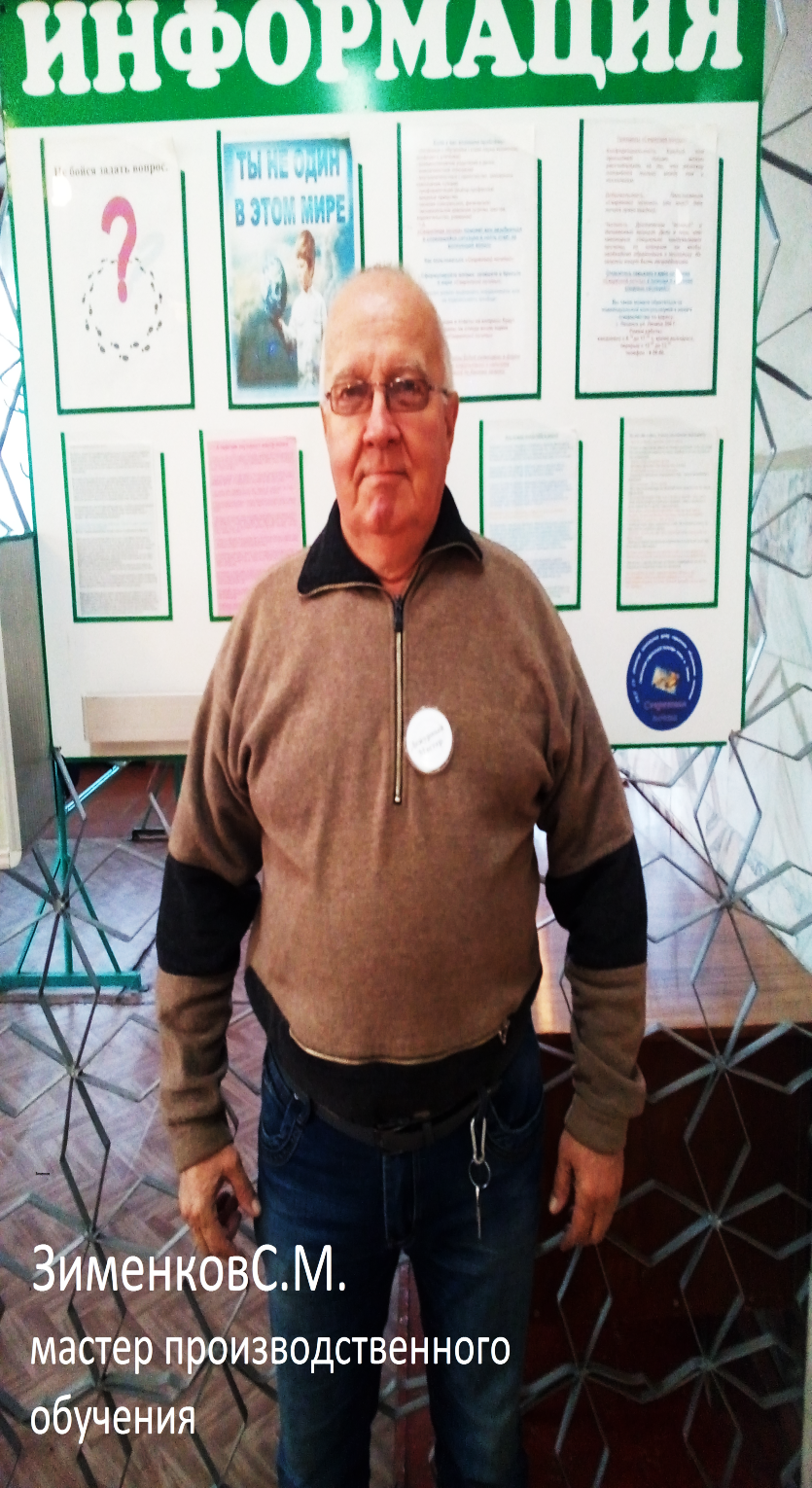 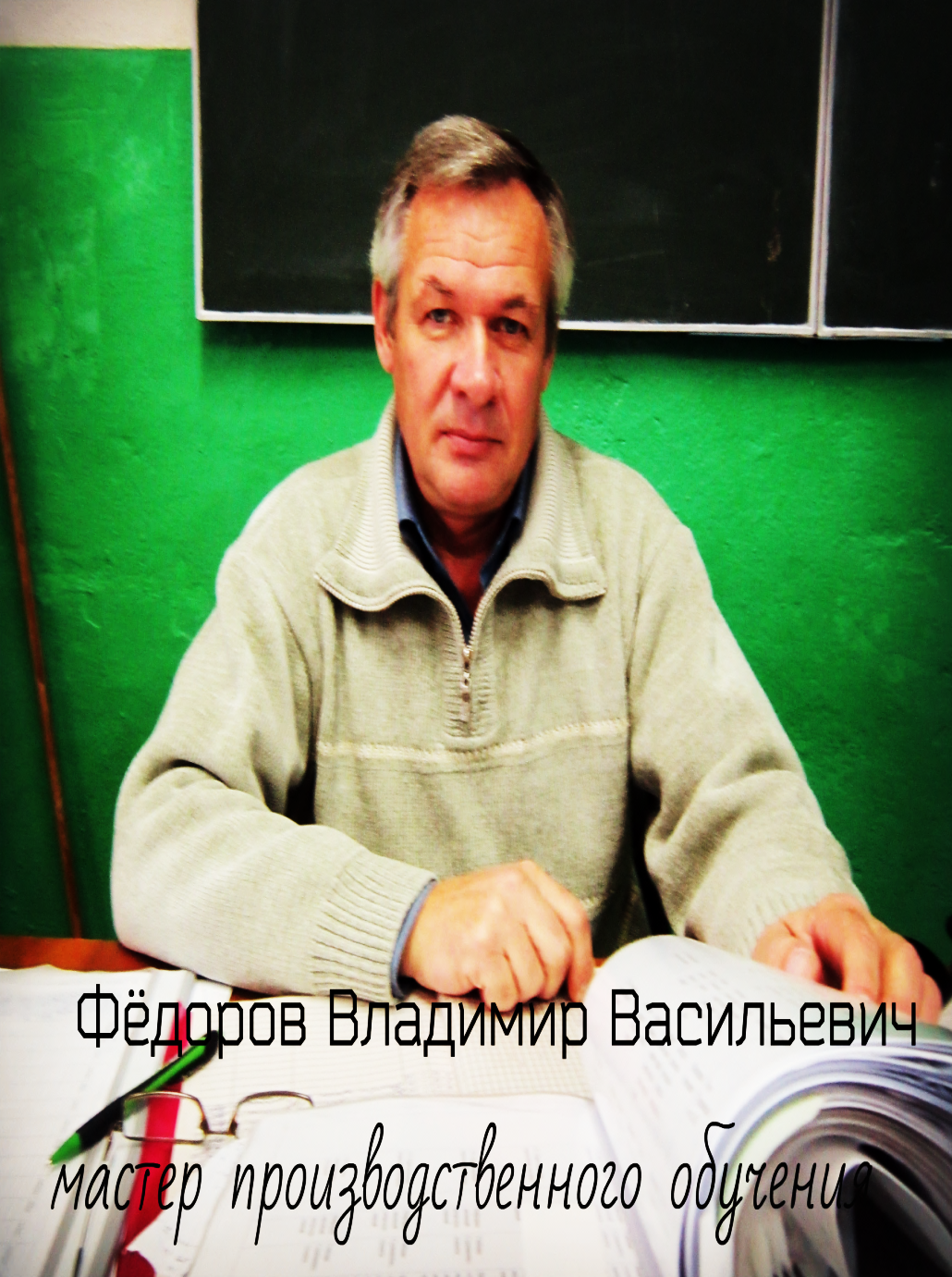 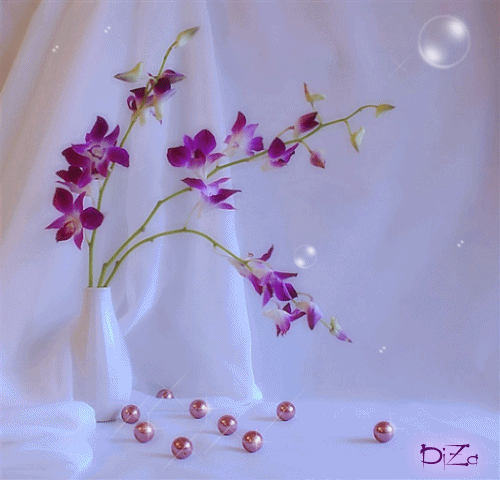 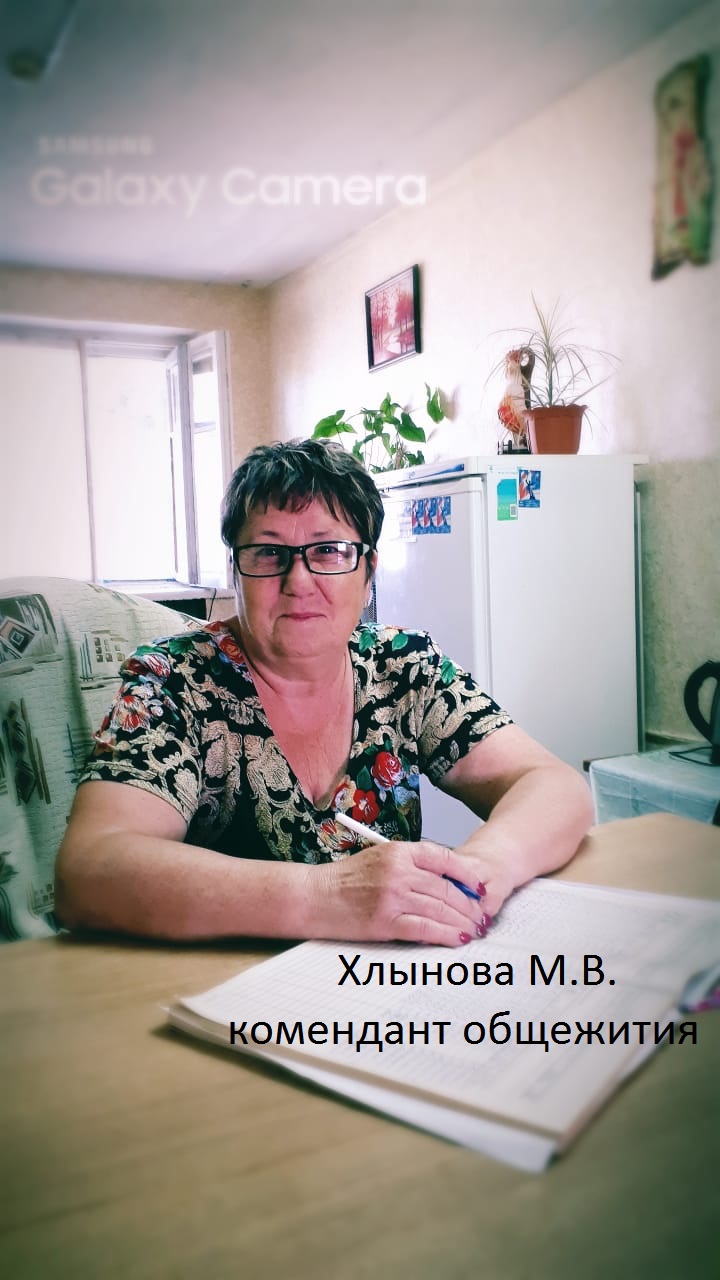 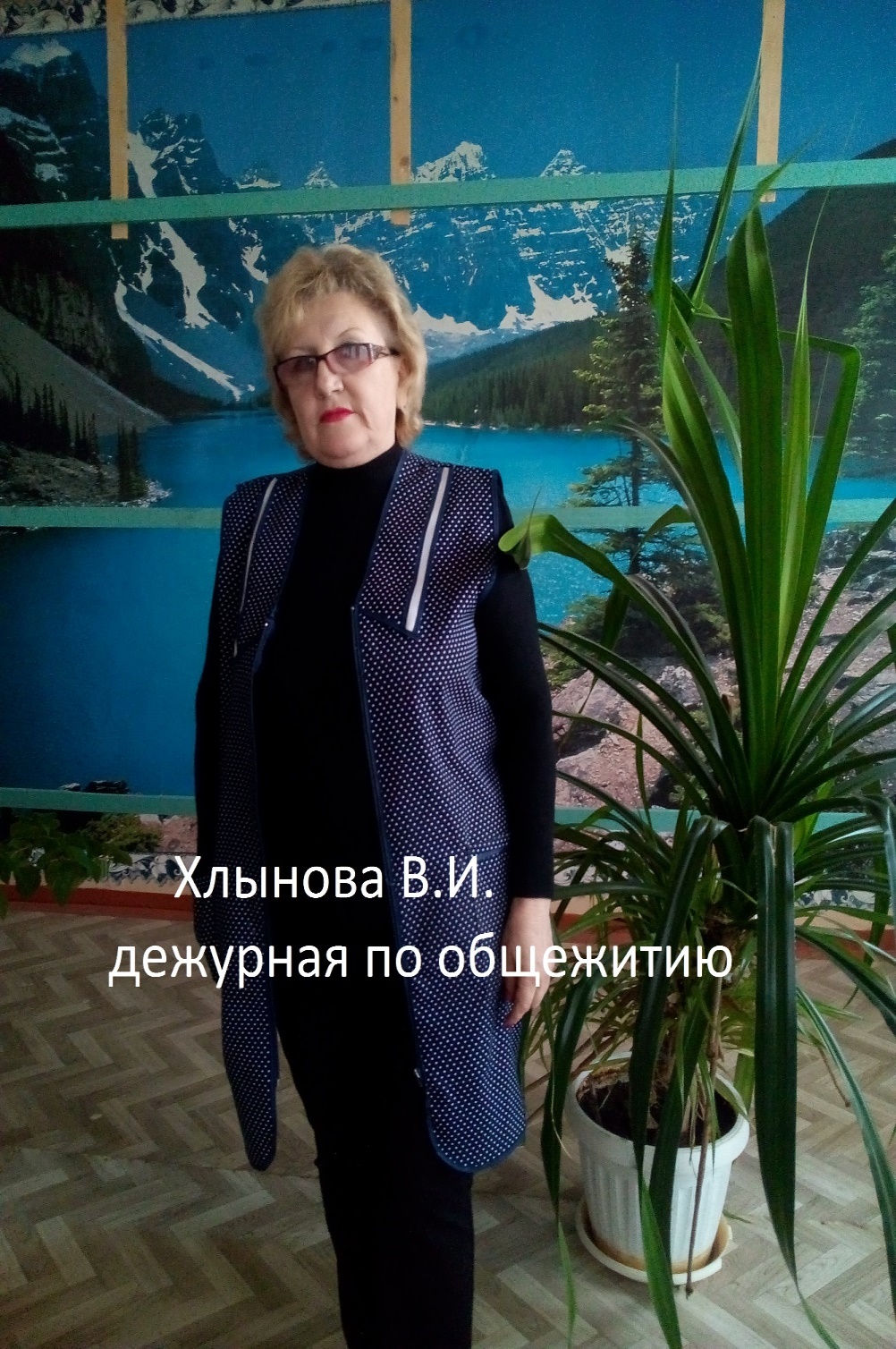 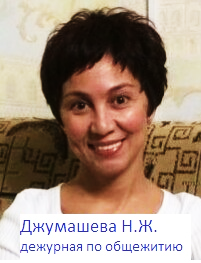 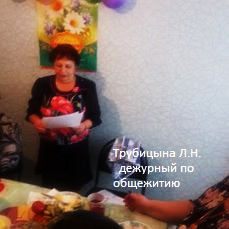 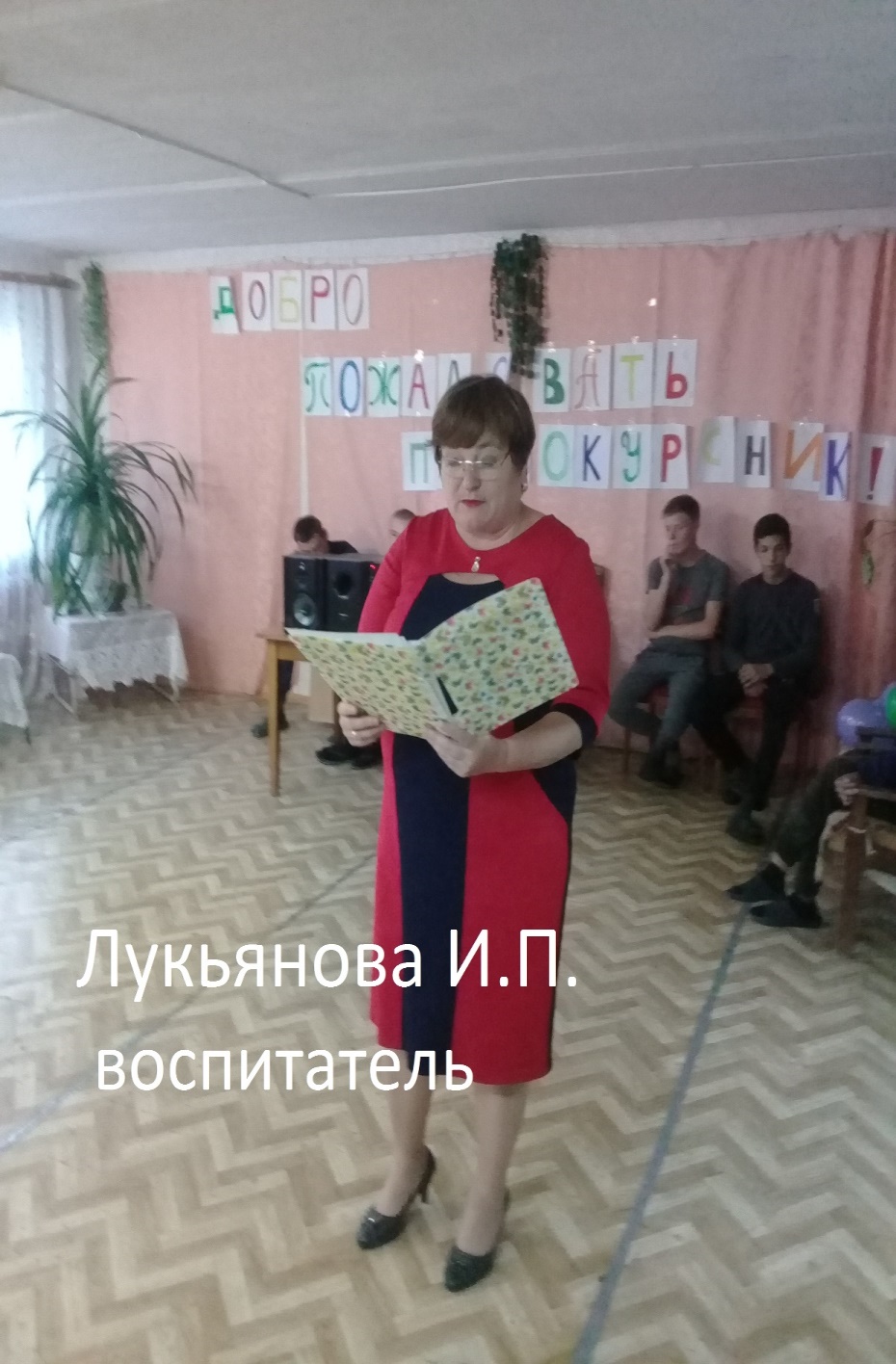 ОБЩЕЖИТИЕ
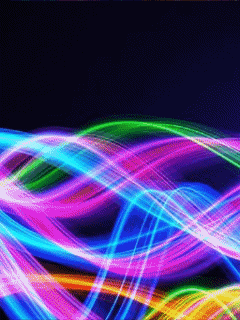 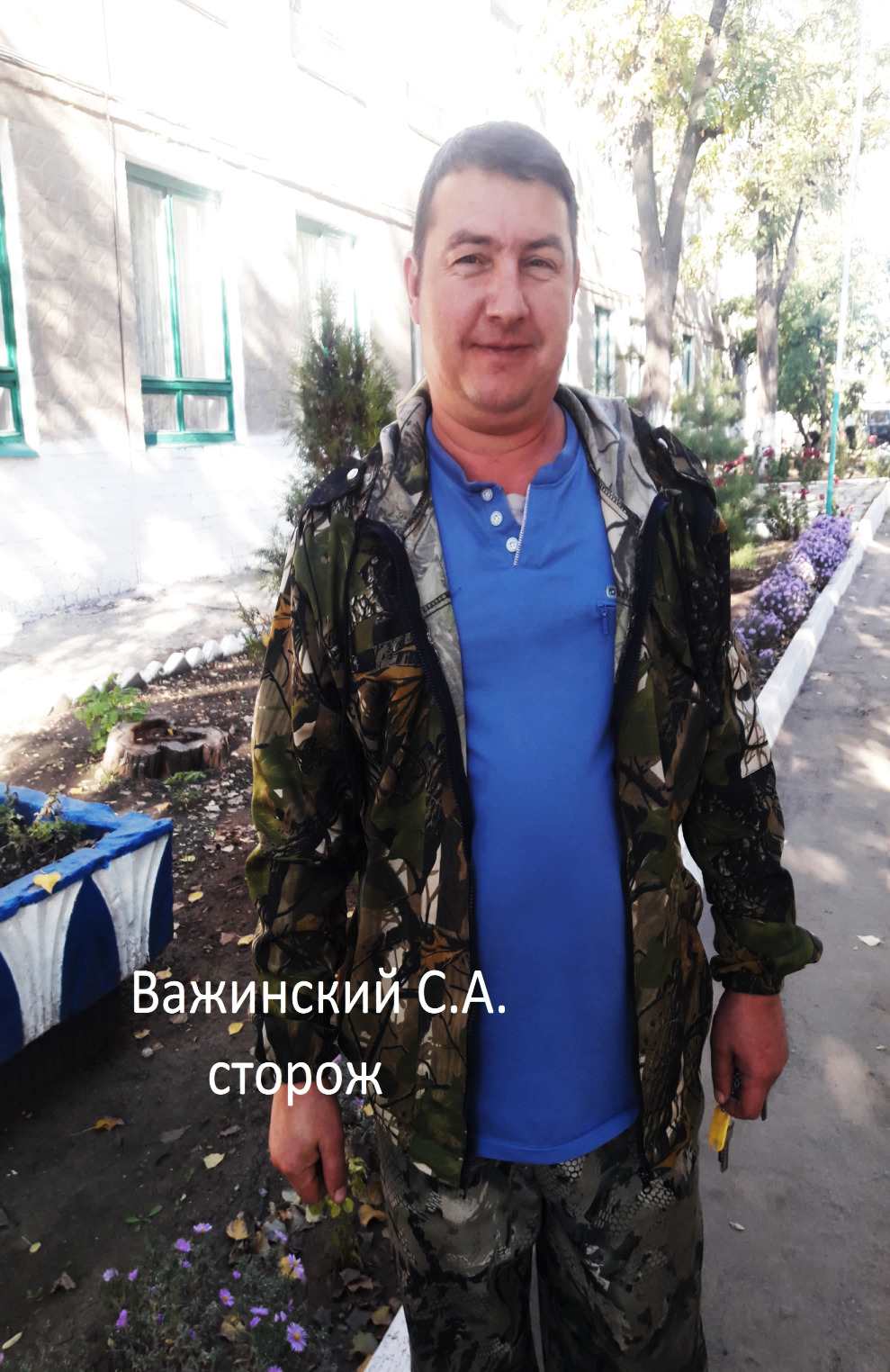 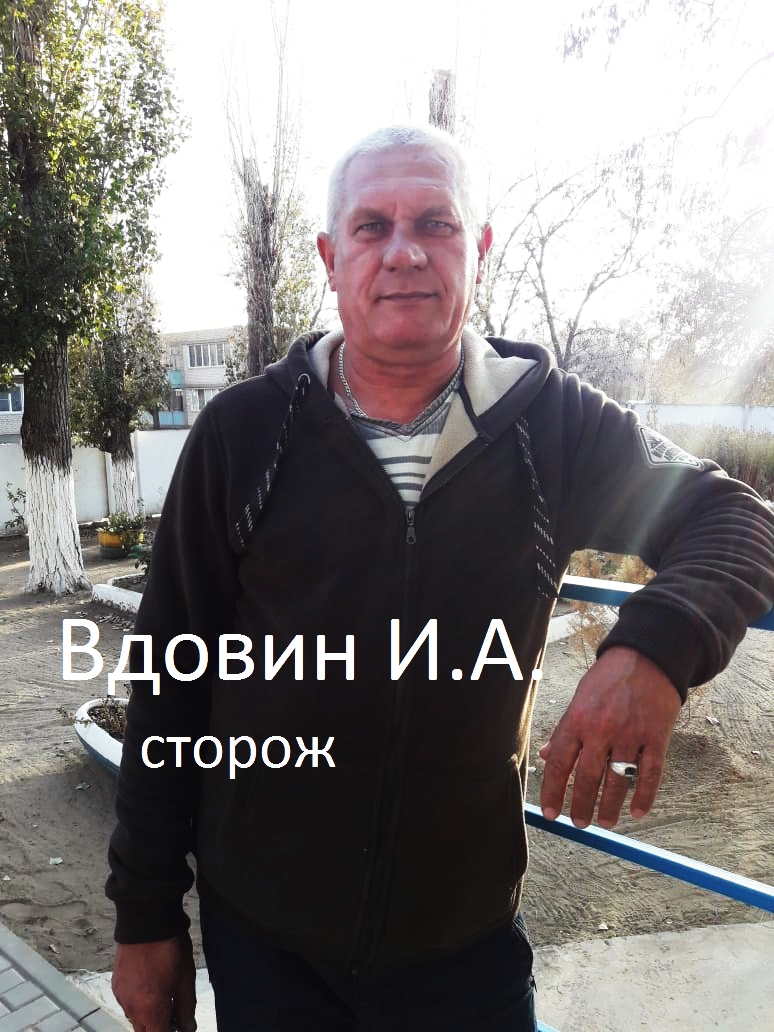 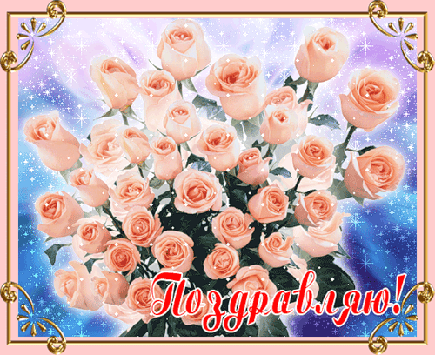 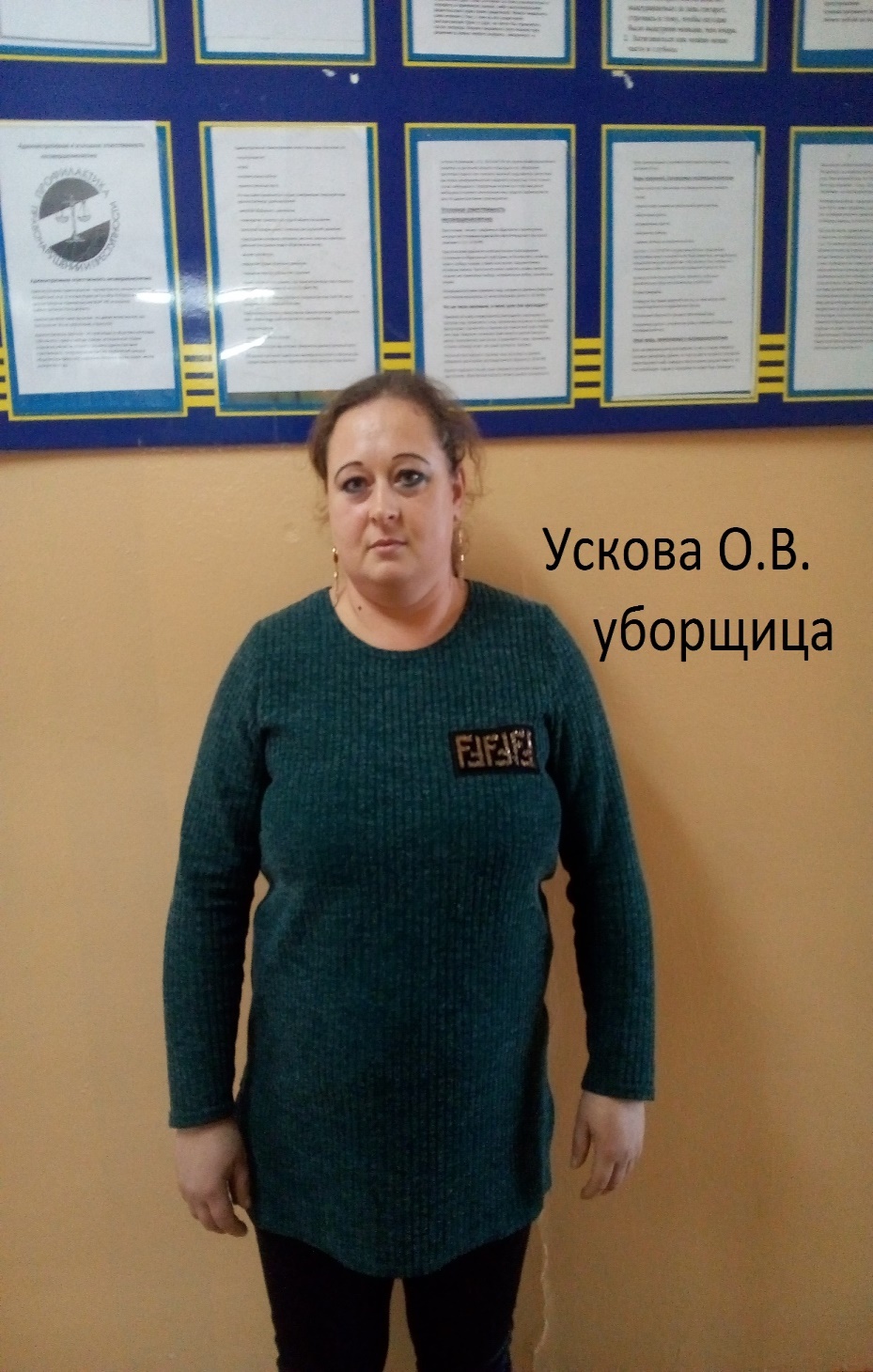 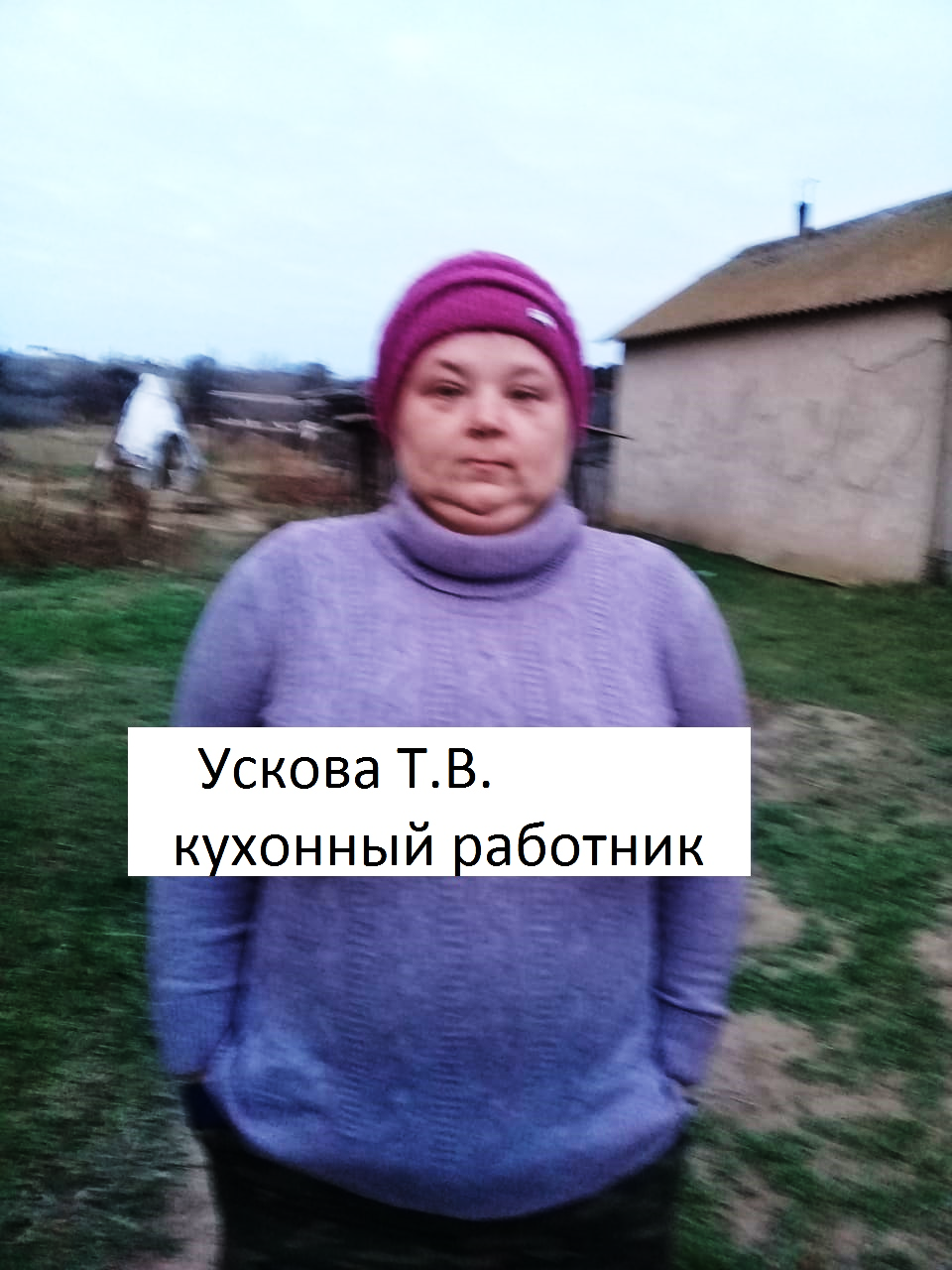 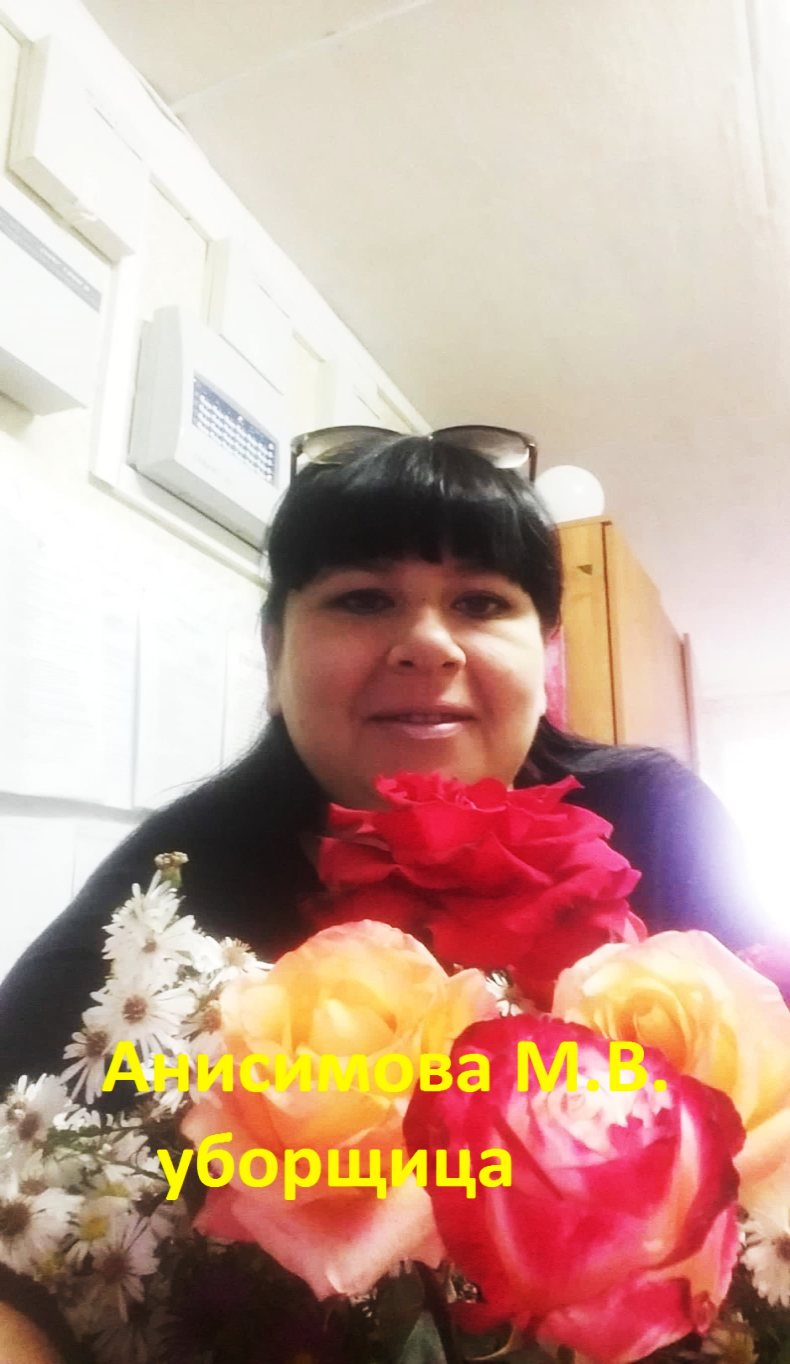 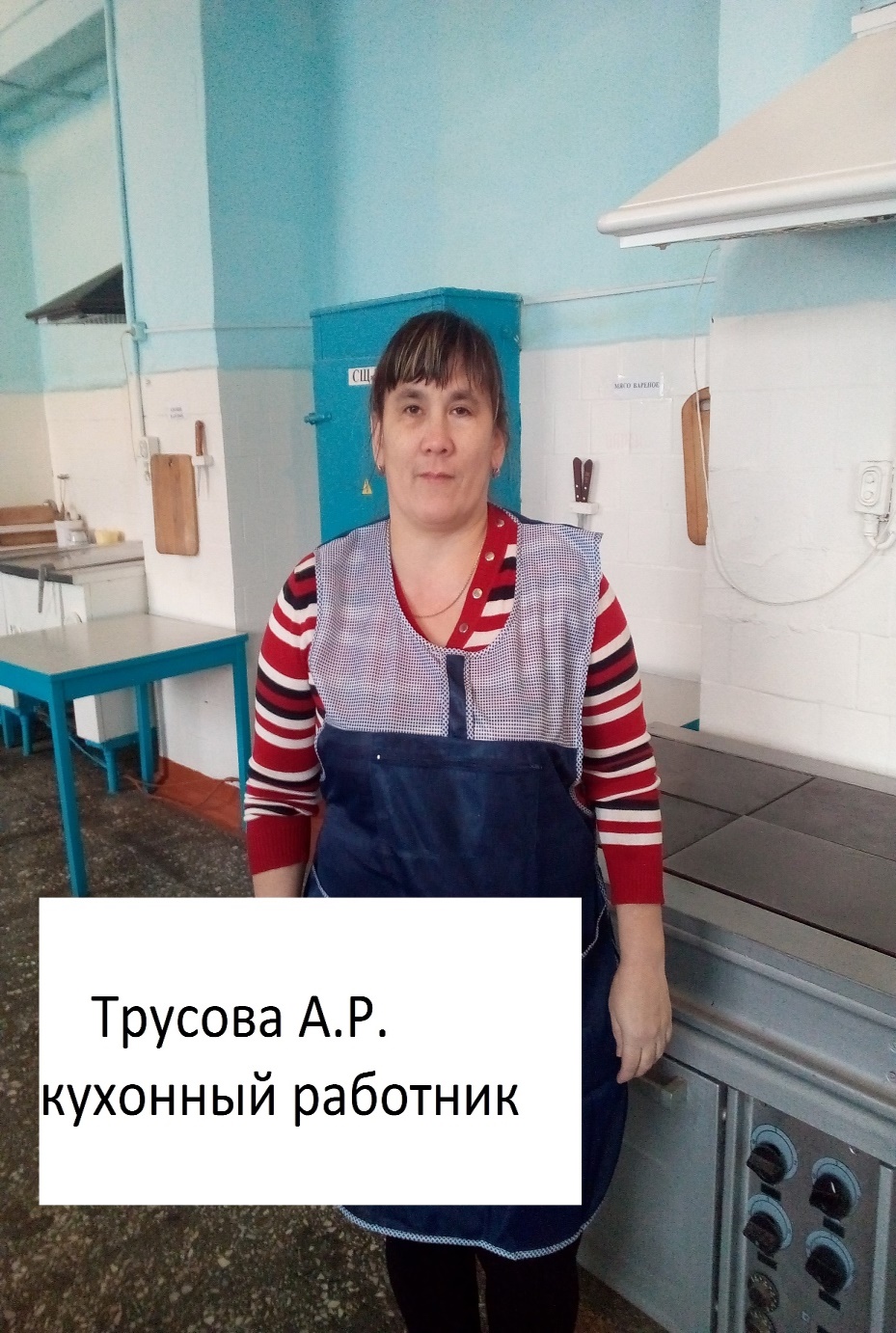 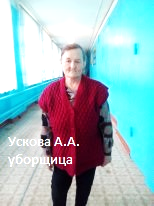 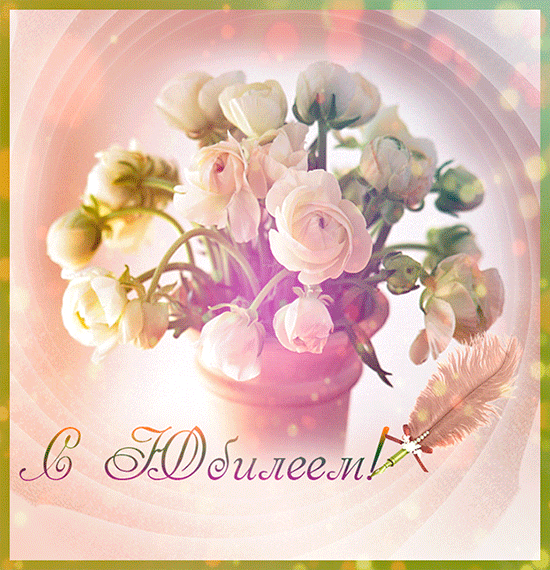 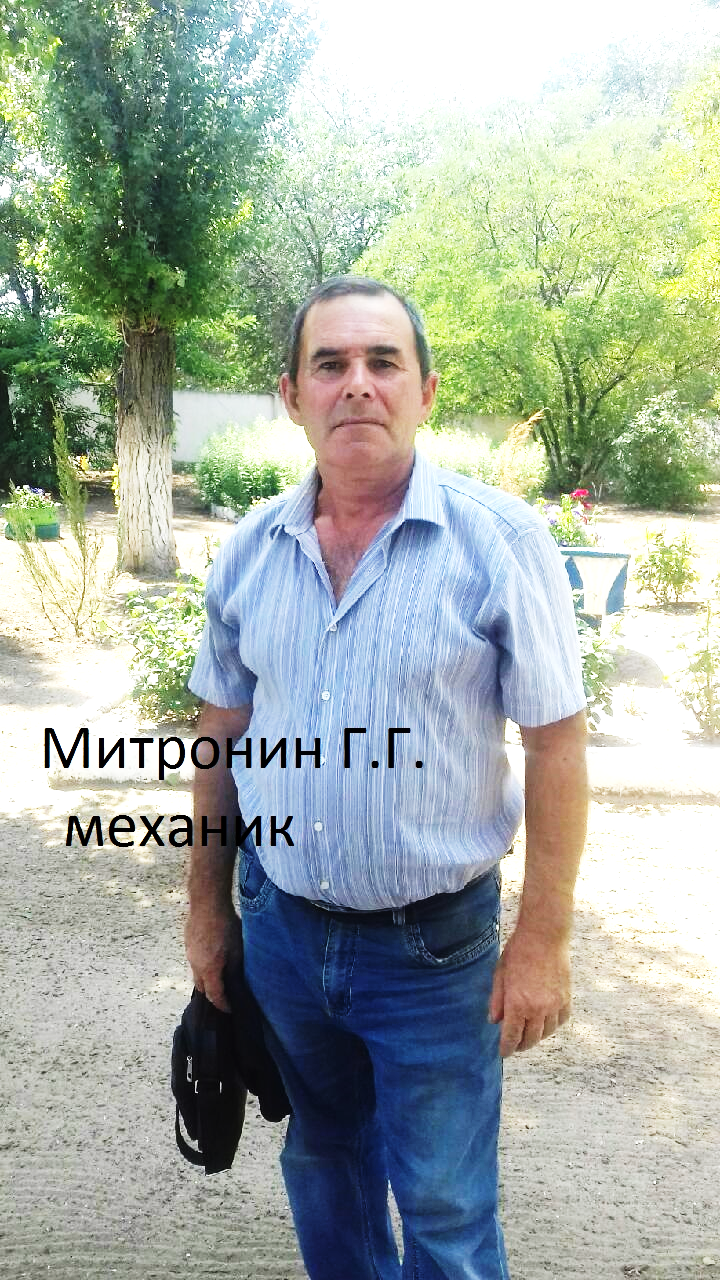 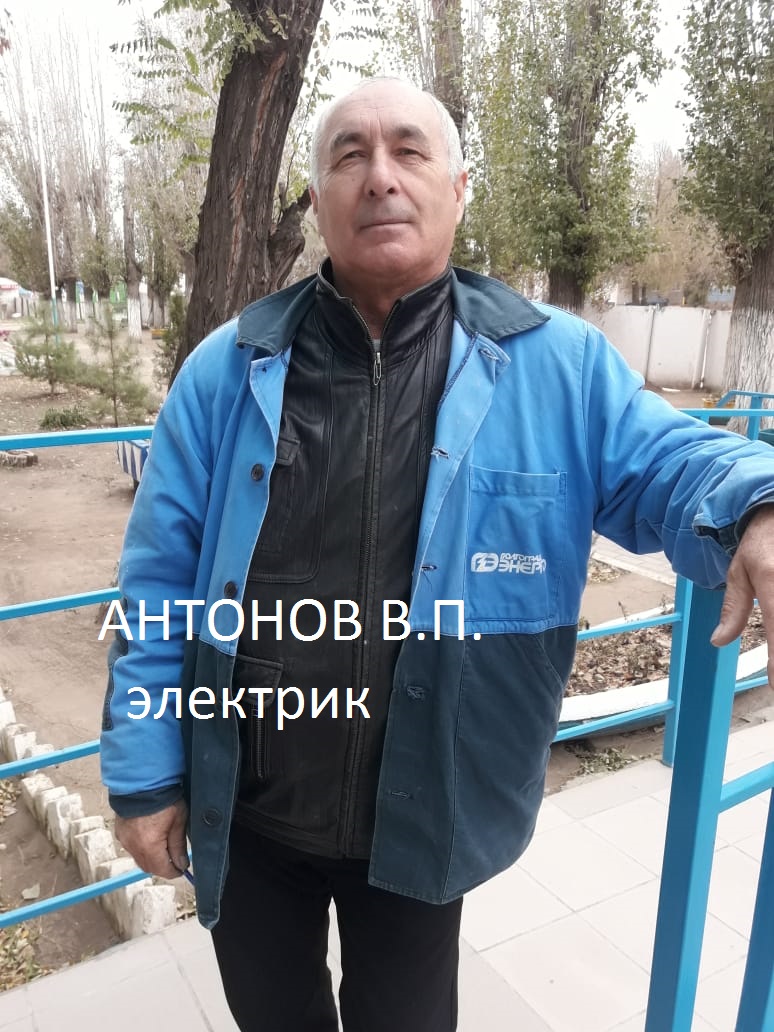 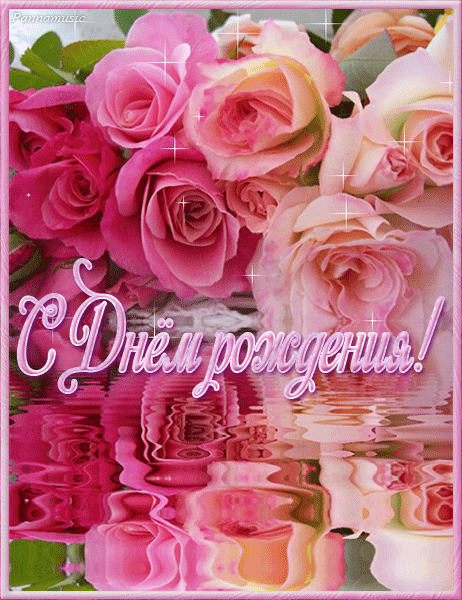 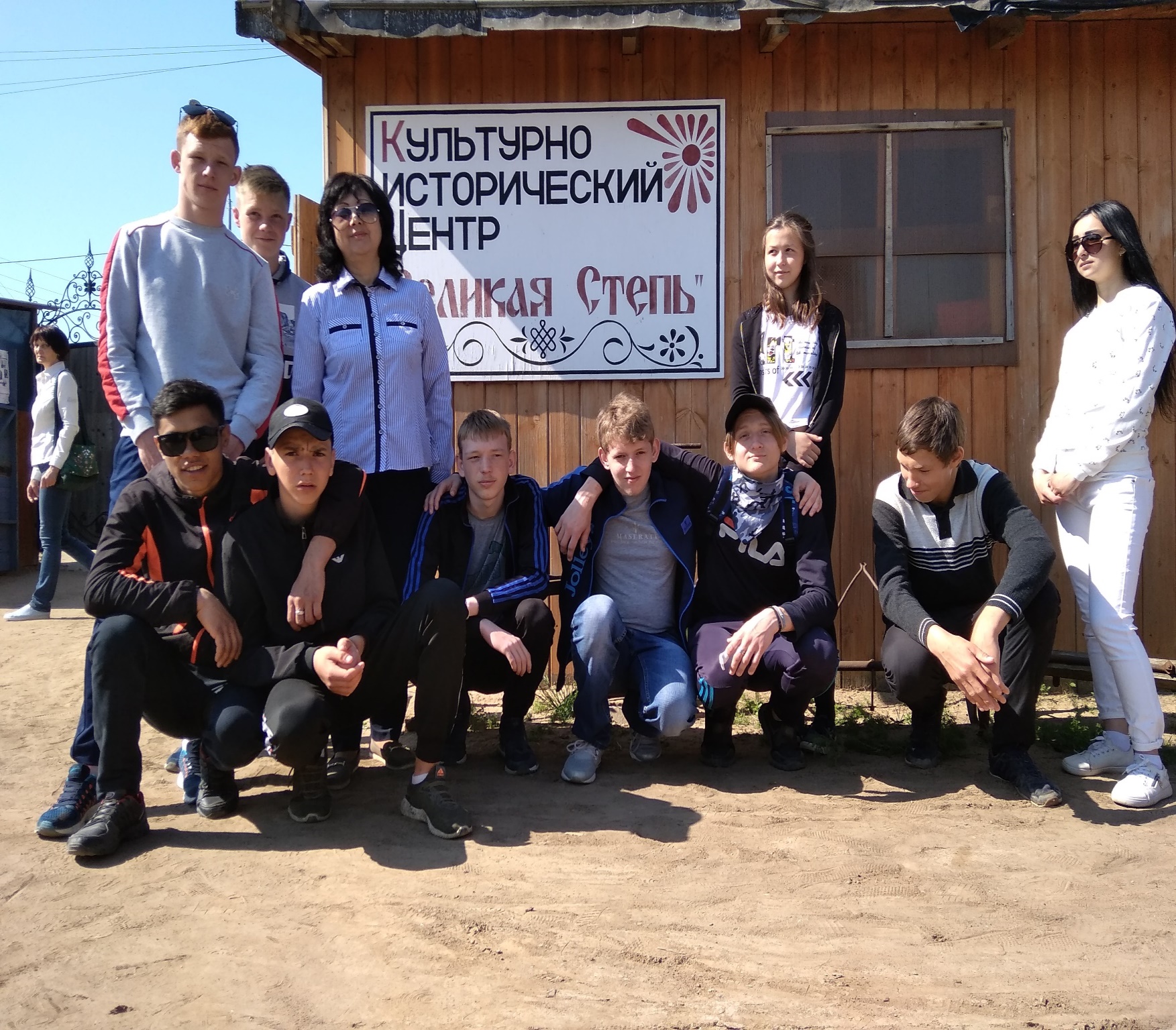 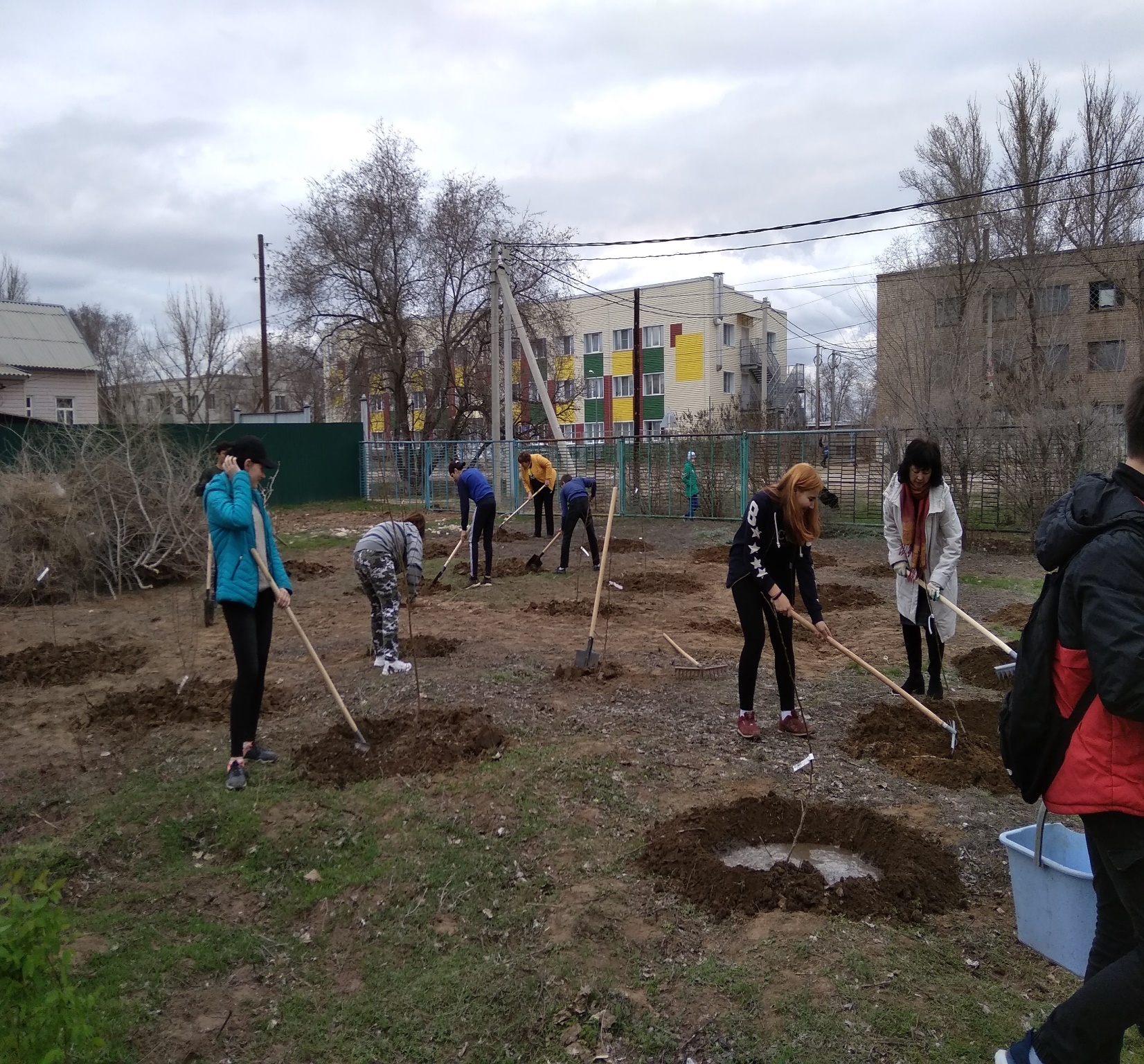 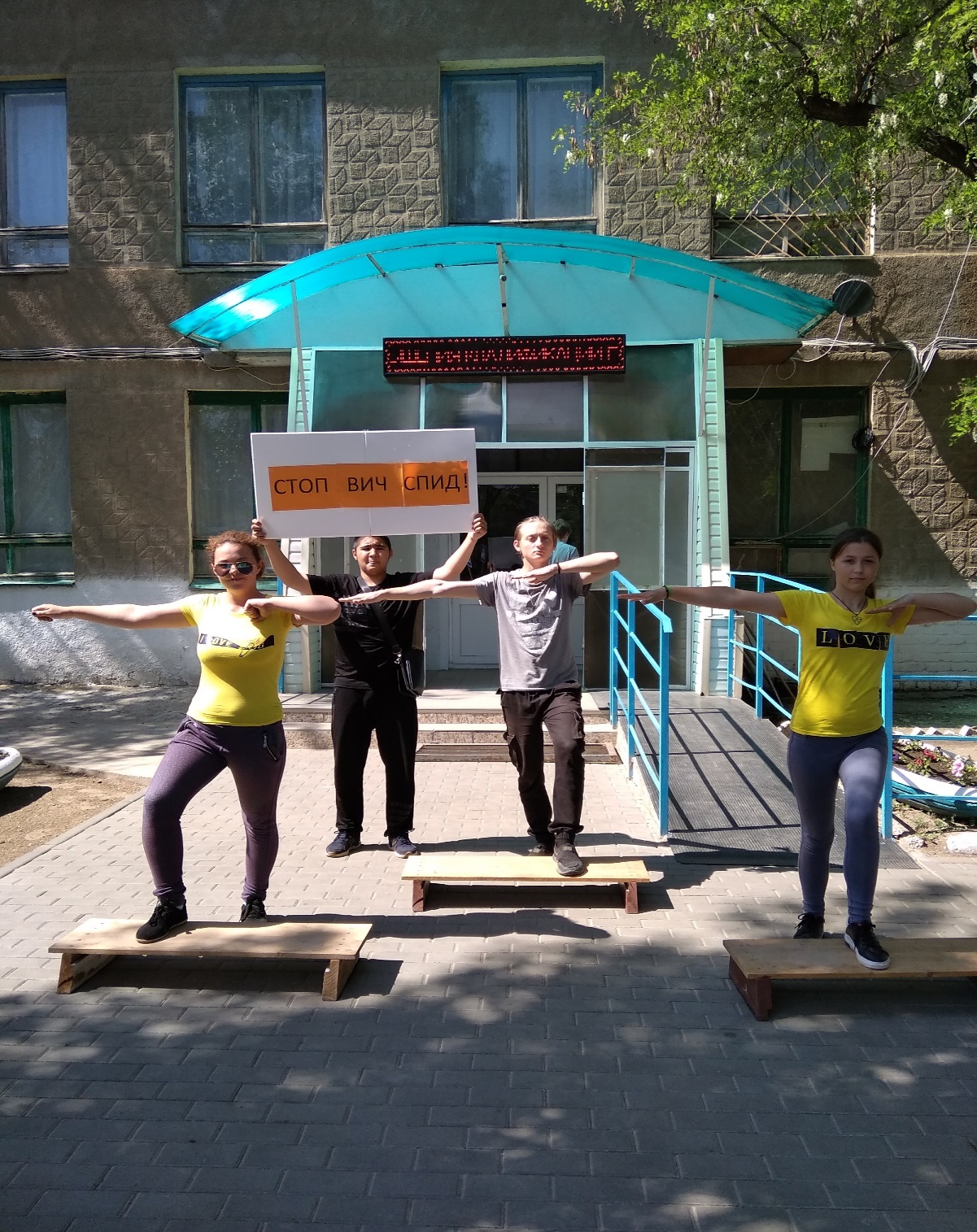 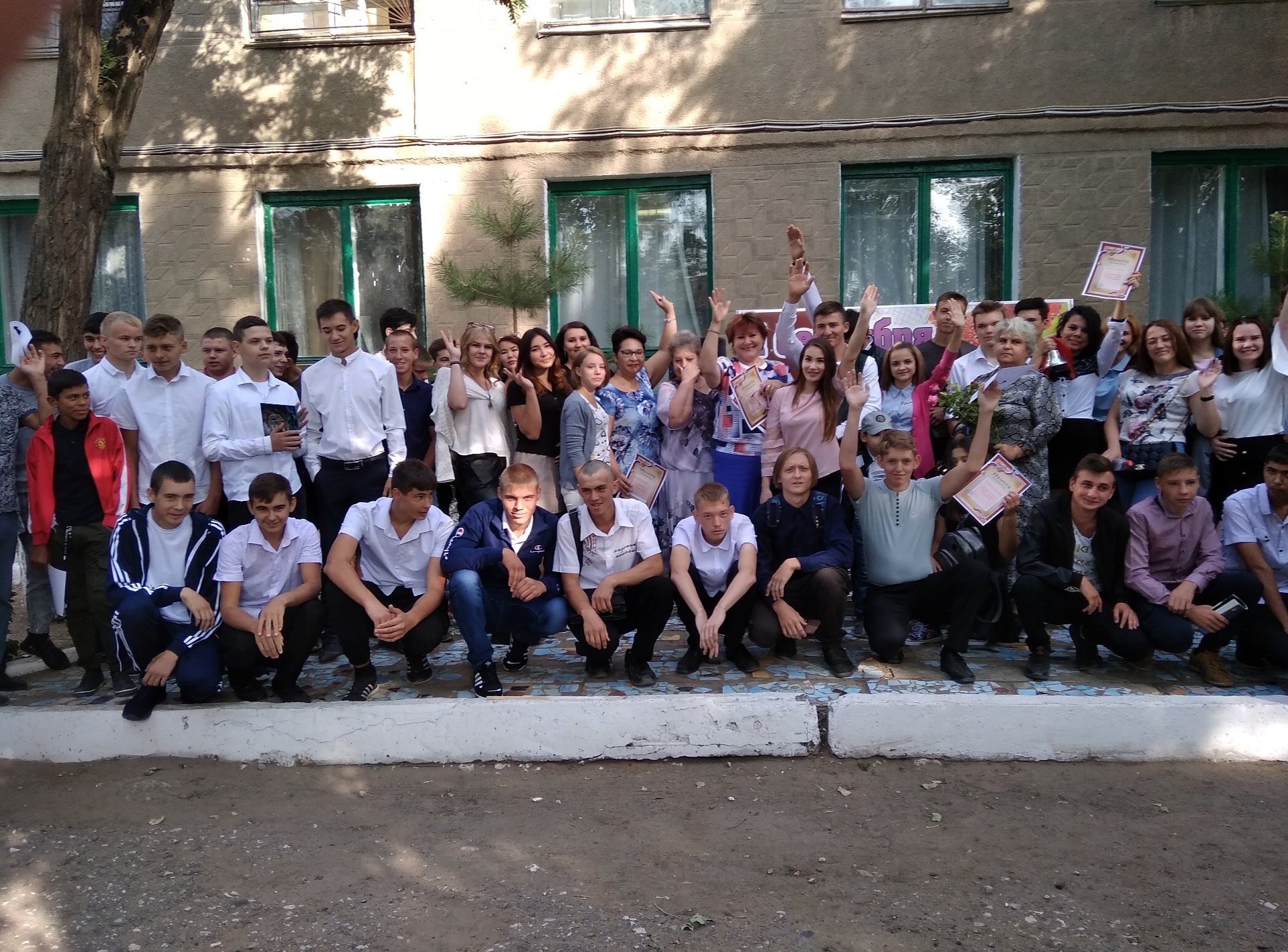 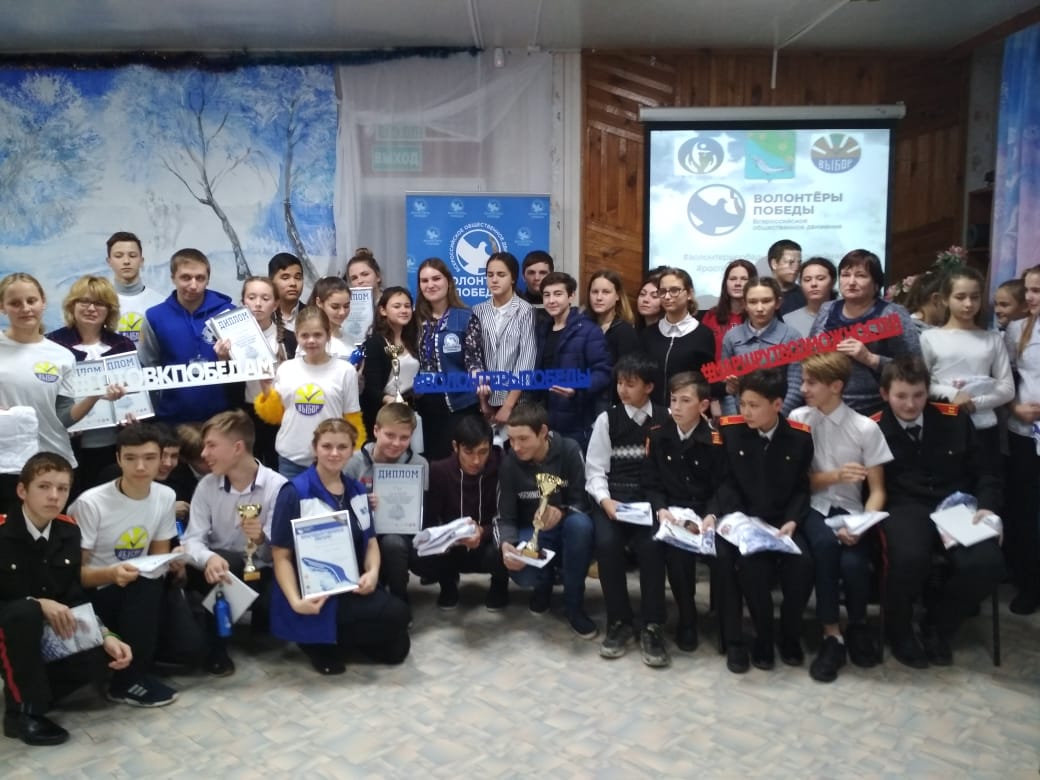 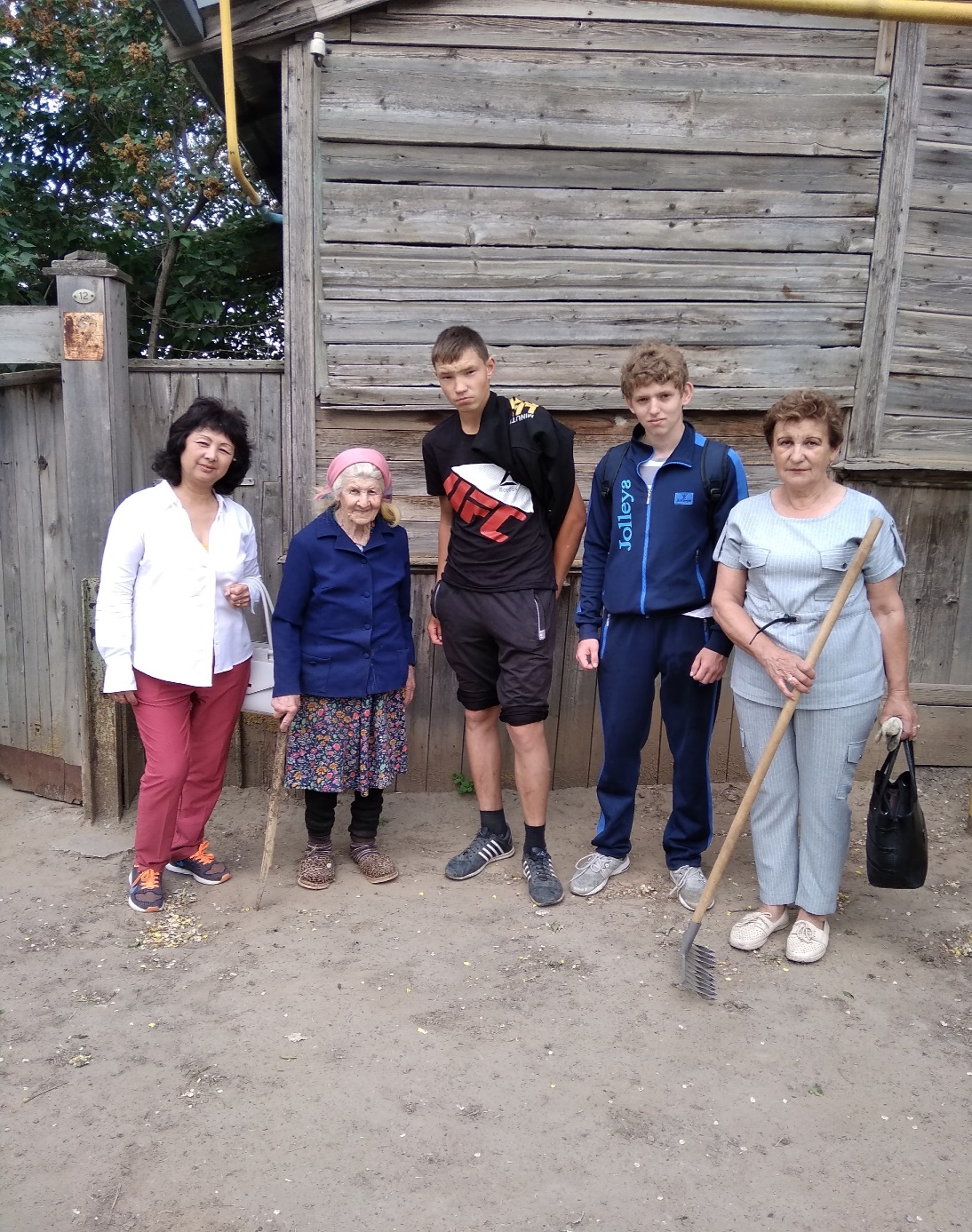 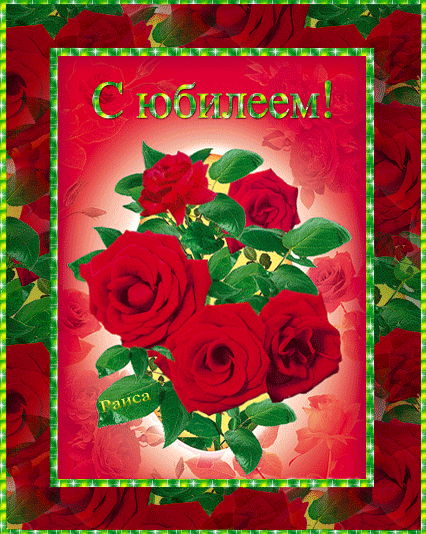 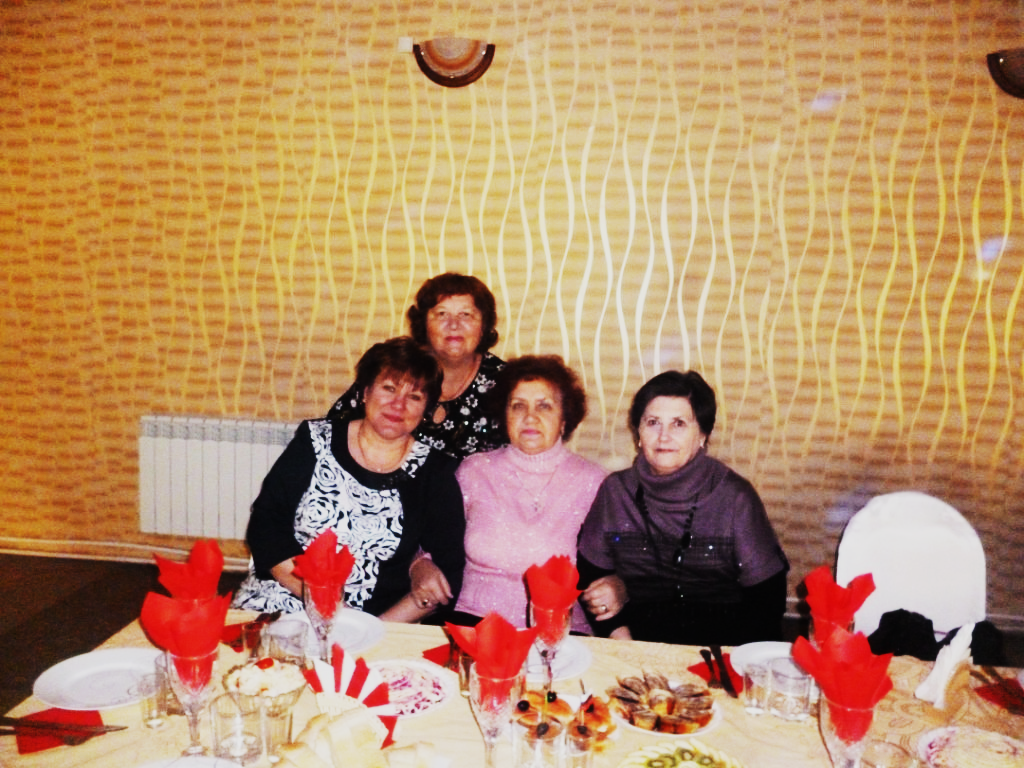 Ветераны-желанные гости в училище
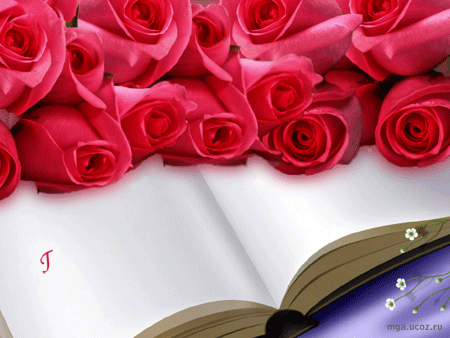 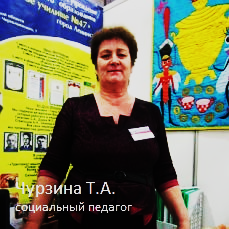 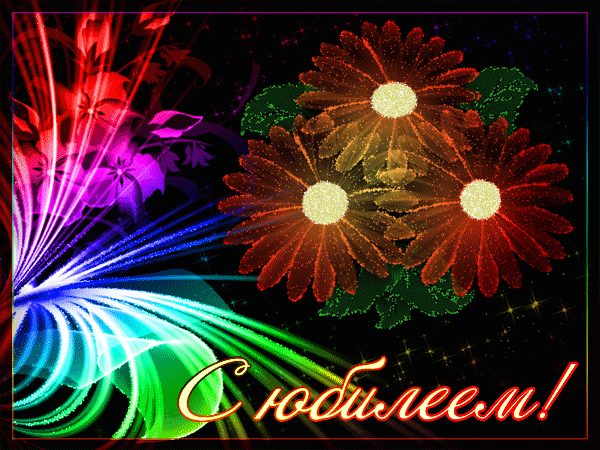